Ny veileder for orden i eget hus
Faglig arena for informasjonsforvaltning og deling av data

Karete Hvidsten, seniorrådgiver, Digdir
10.11.2021
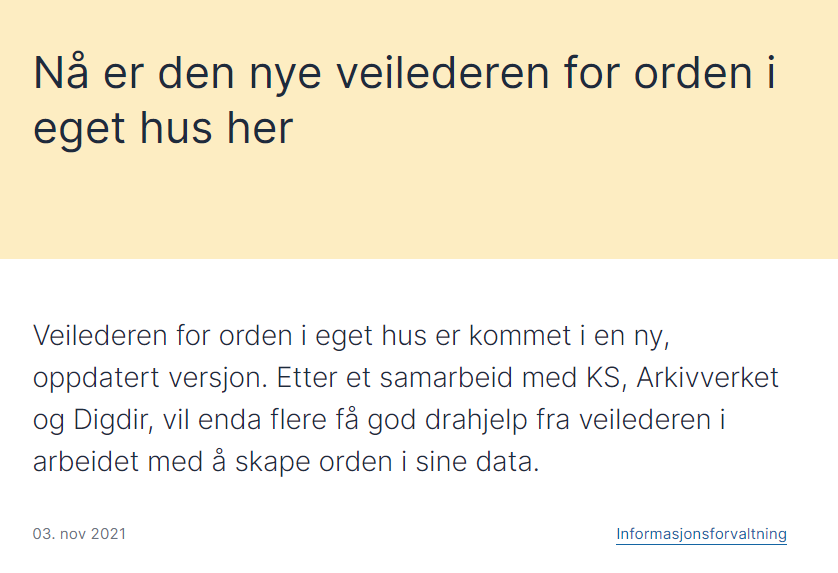 KS
+
Arkivverket
+
Digdir
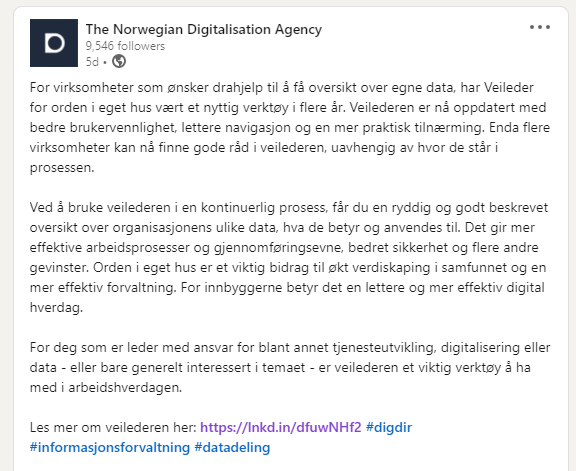 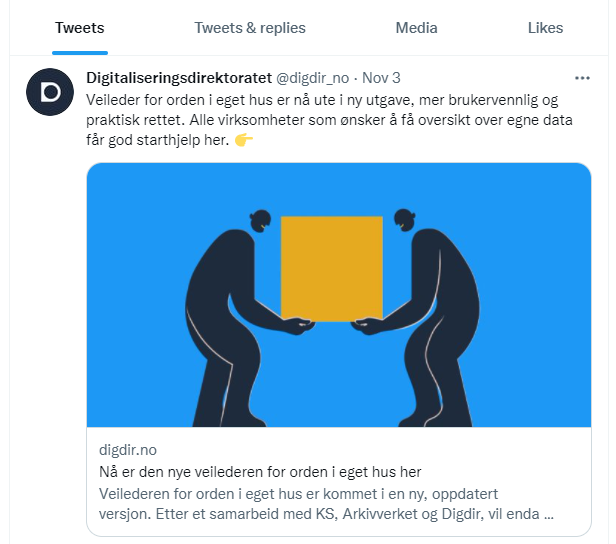 Hva er orden i eget hus?
En virksomhet har orden i eget hus når den har oversikt over data den håndterer og har gode beskrivelser av disse dataene. Beskrivelsene gir blant annet informasjon om hva dataene betyr, hva de kan brukes til, hvilke prosesser de inngår i og hvem som kan bruke dem.
Oversikten og beskrivelsene av dataene må være tilgjengelig internt og eksternt.
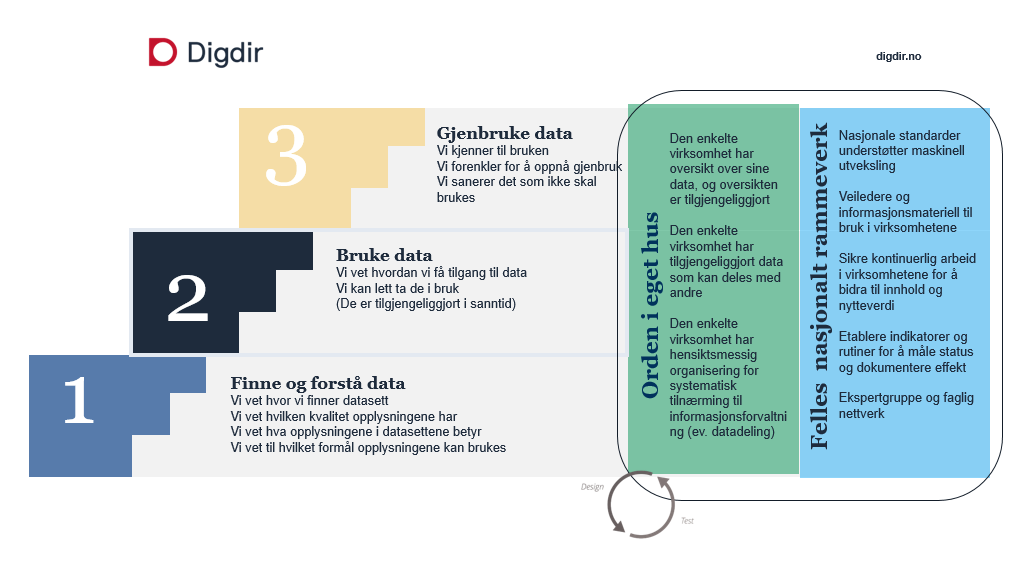 https://www.digdir.no/informasjonsforvaltning/kva-er-informasjonsforvaltning/2116
https://www.digdir.no/informasjonsforvaltning/rammeverk-informasjonsforvaltning/2118
Mål med revisjonsarbeidet:​
Veilederen treffer flere og bedre slik at flere virksomheter etablerer orden i eget hus og deler sine data.

Springer ut fra bakgrunnen for revideringen:
Virksomheter strever med forankring/å se verdien 
Primært virksomhetsinterne drivere 
Mange innganger: ulike mål, varierende modenhet og ambisjonsnivå
Delvis overlappende fagområder skaper forvirring
Svakheter ved forrige veileder
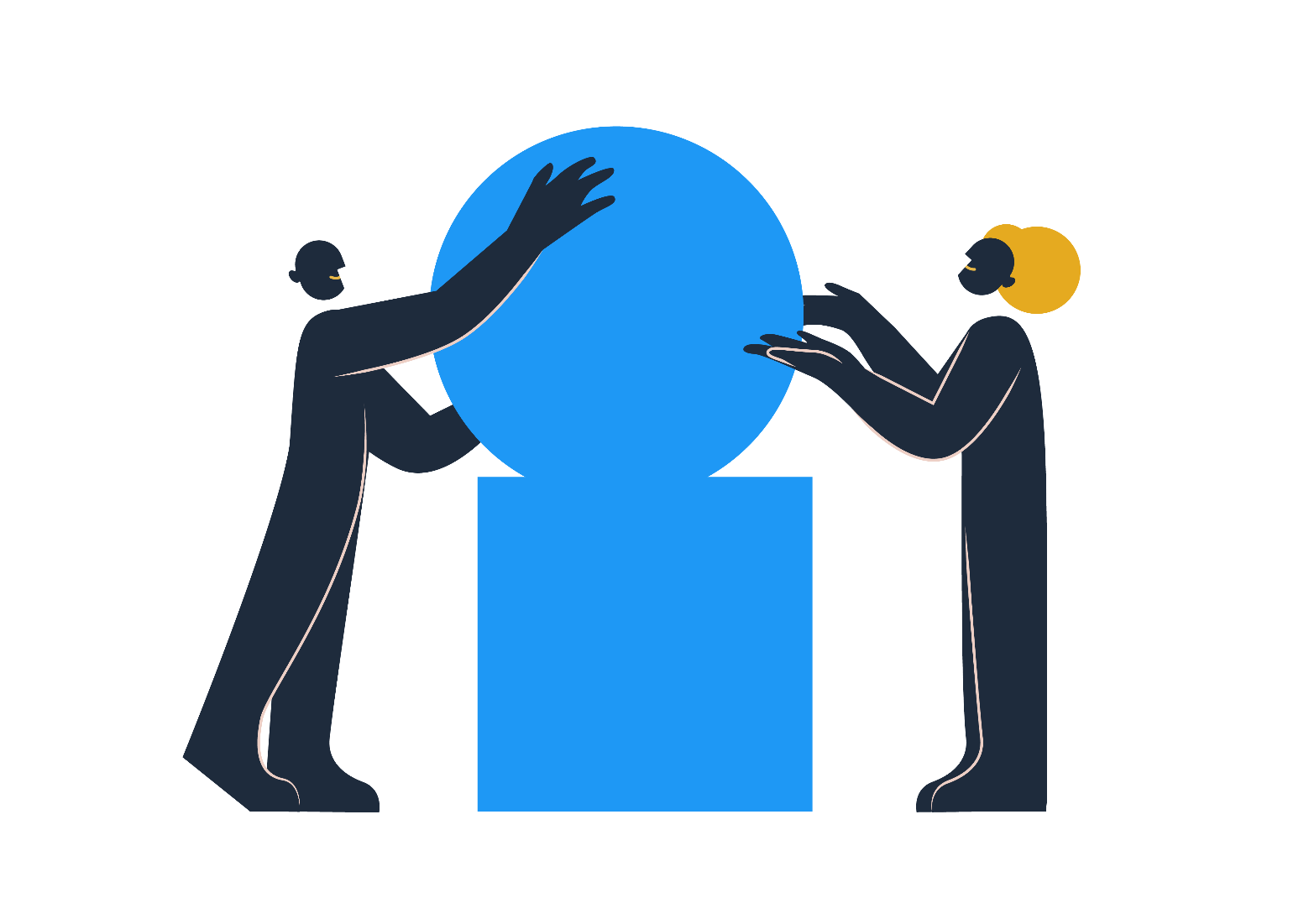 Hva er nytt?
Mer praktisk rettet
«Skalerbar» - tilpasset ulike modenhetsnivå
Økt fokus på drivere og gevinster – spesielt av virksomhetsintern karakter
Helhetlig tilnærming
Ryddig og intuitiv struktur 
Lettfattelig språk
Demohttps://www.digdir.no/orden-i-eget-hus
Veien videre
Kontinuerlig forvaltning
Behov for videreutvikling
Eksempler, eksempler, eksempler
Brukerhistorier/-caser
Forslag til roller og ansvarsfordeling
Malverk
Takk for oppmerksomheten!
Håper din virksomhet får nytte av veilederen.

Vi tar gjerne i mot innspill, spørsmål, forslag til forbedringer og eksempler vi kan vise til!

informasjonsforvaltning@digdir.no
anne.karete.hvidsten@digdir.no